An Overview of Patient Assessments
DSM V
ASAM Criteria 
 Opioid Withdrawal Scales








Advancing Pharmacist Roles in Substance Use Disorder ECHO 4/5/2022
Nicole Larsen BSN, RN
LCDR Teresa Grund R.Ph, BCPS. BCPP
No conflicts of interestNo financial disclosures
Objectives
Tools for assessing Opioid Use Disorders
DSM V Criteria for Diagnosing Substance Use Disorders
Hazardous use
Social or interpersonal problems related to use
Neglected major roles to use
Withdrawal
Tolerance
Repeated attempts to control use or quit
Used larger amounts/longer
Much time spent using
Physical or psychological problems related to use
Activities given up to use 
Craving
[Speaker Notes: Hazardous use: You have used the substance in ways that are dangerous to yourself and/or others, i.e., overdosed, driven while under the influence, or blacked out.
Social or interpersonal problems related to use: Substance use has caused relationship problems or conflicts with others.
Neglected major roles to use: You have failed to meet your responsibilities at work, school, or home because of substance use.
Withdrawal: When you stop using the substance, you experience withdrawal symptoms.
Tolerance: You have built up a tolerance to the substance so that you have to use more to get the same effect.
Used larger amounts/longer: You have started to use larger amounts or use the substance for longer amounts of time.
Repeated attempts to control use or quit: You've tried to cut back or quit entirely,but haven't been successful.
Much time spent using: You spend a lot of your time using the substance.
Physical or psychological problems related to use: Your substance use has led to physical health problems, such as liver damage or lung cancer, or psychological issues, such as depression or anxiety.
Activities given up to use: You have skipped activities or stopped doing activities you once enjoyed in order to use the substance.
Craving: You have experienced cravings for the substance.]
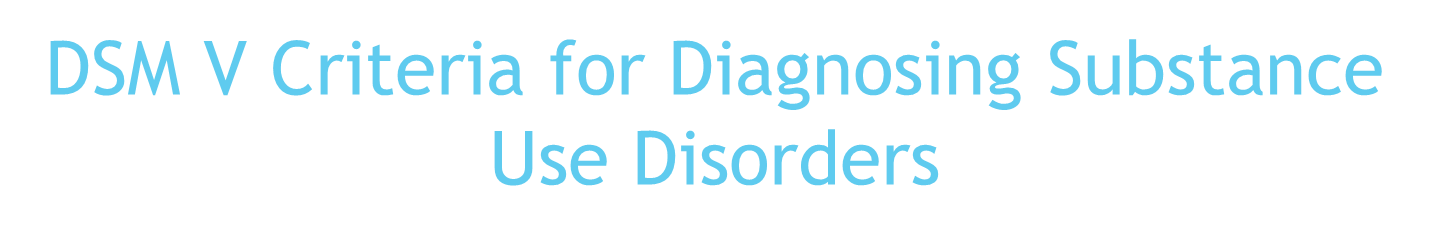 Two or more of these criteria within a 12-month period

Two or three of the criteria = mild substance use disorder

Four to five= moderate substance use disorder 

Six or more criteria= severe substance use disorder
Guiding Principles of The ASAM Criteria
[Speaker Notes: Rather than basing treatment decisions around a single element or
Diagnosis, The ASAM Criteria takes a “multidimensional” approach, meaning it
recognizes the many different areas of life that make up who a person is  and how these life areas, or
“dimensions,” contain different risks and needs, as well as strengths and resources. A patient’s risks,
needs, strengths and resources provide the basis for creating a treatment plan.

The ASAM Criteria recognizes that effective treatment
cannot take a one-size-fits-all approach. Every individual’s treatment plan is based on his or her
unique needs, and therefore may be different, or require a variety of types or intensities of care.

Individualize treatment times. Some programs use the same treatment timeline for all of their patients (such as putting everyone in a “28-day program”). The ASAM Criteria views treatment length as a unique factor—one that depends on the individual’s progress and changing needs. 

Some providers look at a patient’s history to see if he or she has first “failed” out of less-intense services before approving a more intense type of care (such as a residential program or hospital stay). The ASAM Criteria does not see “failures” from treatment as an appropriate way to approve the correct level of care. 

Although five broad levels of service are described in The ASAM
Criteria, these levels represent benchmarks along a single continuum of care. These levels are linked
to one another, and patients can move among and between them based on their current needs


In 2011, ASAM proposed a definition of
“addiction” designed to be consistent with both clinical wisdom and the latest research discoveries.
Short Version
Addiction is a primary, chronic disease of brain reward, motivation, memory and related circuitry. Dysfunction in these circuits leads to characteristic biological, psychological, social and spiritual manifestations. This is reflected in an individual pathologically pursuing reward and/or relief by substance use and other behaviors. Addiction is characterized by inability to consistently abstain, impairment in behavioral control, craving, diminished recognition of significant problems with one’s behaviors and interpersonal relationships, and a dysfunctional emotional response. Like other chronic diseases, addiction often involves cycles of relapse and remission. Without treatment or engagement in recovery activities, addiction is progressive and can result in disability or premature death]
Using the Criteria to Make Decisions About Care
[Speaker Notes: These are steps to work through when discussing
what type of care to offer—and fund—for
an individual. Following this decisional
flow helps ensure that treatment is being
effectively managed, and that patients receive
the appropriate intensity of care.

Nest we’ll look at what happens
in each step.
Keeping in mind The patient is an active
member throughout the process.]
Assessing
[Speaker Notes: WHAT DOES THE PATIENT WANT? WHY NOW?
Recovery
Not to feel withdrawal

DOES THE PATIENT HAVE ANY IMMEDIATE NEEDS?
Homeless
Abuse
SI 
Medical needs

ASSESS RISKS, NEEDS, AND STRENGTHS IN ALL LIFE AREAS
Good support 
Employment

IDENTIFY ANY DIAGNOSES
Dual diagnosis]
[Speaker Notes: Dimension 1: Acute Intoxication
and/or Withdrawal Potential
This life area explores  past and
current experiences of substance use
and withdrawal.

Dimension 2: Biomedical
Conditions/Complications
In this life area, the patients
physical health, medical problems
and physical activity and nutrition.

3: Emotional/Behavioral/
Cognitive Conditions and Complications
This life area helps explore the 
thoughts, emotions and any mental health issues the patient has

Dimension 4: Readiness to Change
This life area identifies what 
motivates  the patient and their  readiness and
interest in changing.

Dimension 5: Relapse/Continued Use/
Continued Problem Potential
This life area addresses concerns related to  continued
substance use, mental health or a relapse.

Dimension 6: Recovery
Environment
This life area explores the patient’s  living
situation and the people, places and
things that are important to them.]
Identifying
[Speaker Notes: Once the information about a patient’s wants, immediate needs, and different life
areas has been gathered; We  move into the second phase of
the decision-making process. This phase helps us  identify what issues are of the
highest severity, and of the highest priority, to address in treatment.
 clinical knowledge and training help to determine which issues and which life areas pose the biggest challenges. 
The ASAM Criteria helps them rank these areas and choose which ones to target
during treatment. From here, teams can work with the
patient to figure out the specific services needed, and what goals to set. No
services are recommended that do not refer back to the patient’s needs and goals.]
Providing/Evaluating
[Speaker Notes: The final phase of The ASAM Criteria treatment process takes the assessment
information, and the identified priorities and services, and establishes what
intensity of services should be provided]
[Speaker Notes: In other words, this is where teams
decide how much (and how often) treatment is needed.
Patients may require weekly, daily, or even hourly services (which might require
a residential program or hospital stay). Again, this intensity is determined by
a patient’s unique, individual needs, and provided in the least intensive, but
safe treatment setting. Once this has been done, the final step is to track the
progress of treatment, including any recommendations for discharge, transfer, or
continuing service]
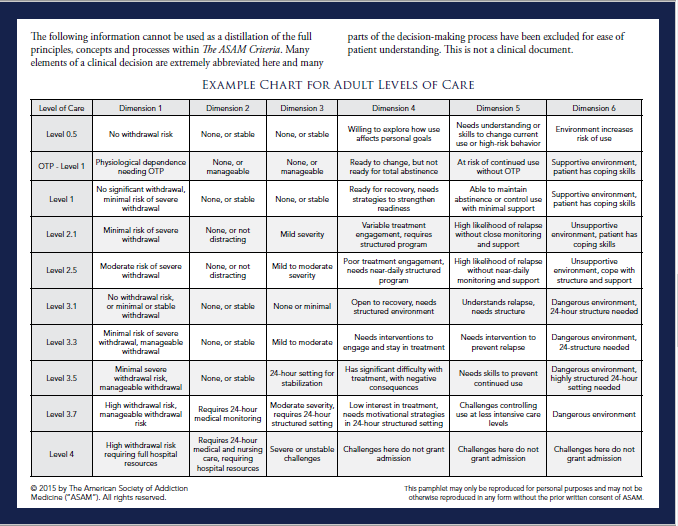 [Speaker Notes: Dimension 1: Acute Intoxication
and/or Withdrawal Potential
Patient presented in severe withdrawal 

Dimension 2: Biomedical
Conditions/Complications
Uncontrolled diabetes due to noncompliance

3: Emotional/Behavioral/
Cognitive Conditions and Complications
Denies SI, Scores 12 on PHQ9 is noncompliant with SSRI 

Dimension 4: Readiness to Change
Self seeking services 

Dimension 5: Relapse/Continued Use/
Continued Problem Potential
If I don’t get help now I am going to leave here and use. 

Dimension 6: Recovery
Environment
SO is not a user and is very supportive of me seeking care]
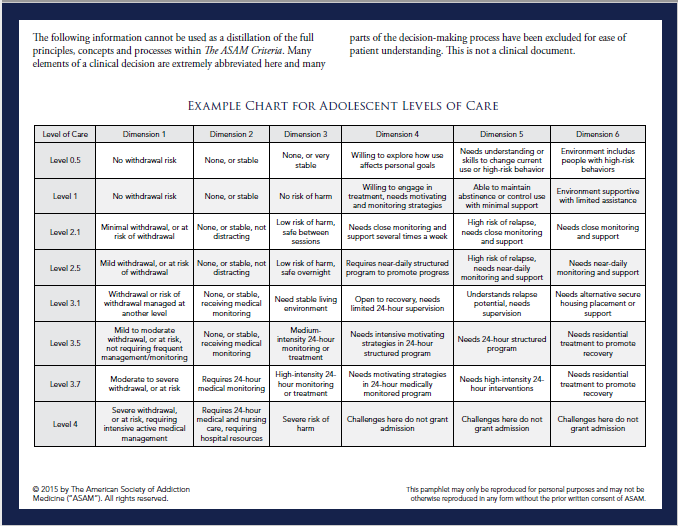 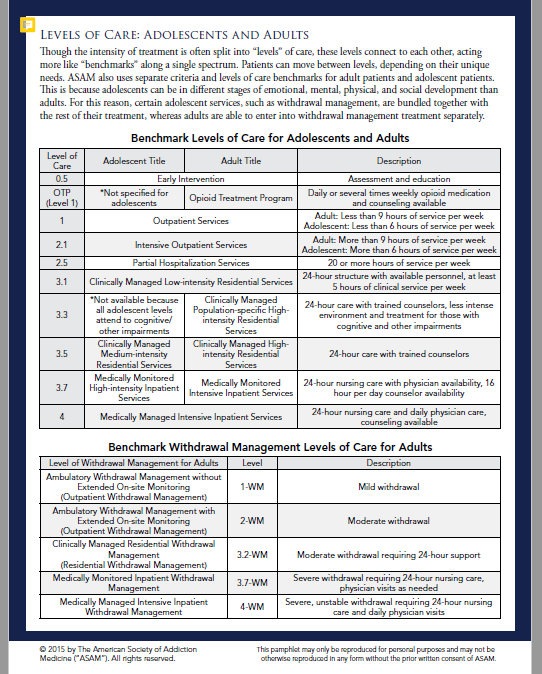 [Speaker Notes: This chart shows the amount and type of care a patient will receive from this level of care. Level one which was the level our patient fell into should receive less than 9 hours of service per week.  Now we can see the patient is appropriate for outpatient Medication assisted treatment, we will now move onto if and when the patient can be started on medications.]
Clinical and Subjective Opioid Withdrawal Scales
[Speaker Notes: Next, I am going to turn it over to Nikki who is going to give us and overview  of the clinical and Subjective opioid withdrawal scales.]
Clinical Opioid Withdrawal Scale
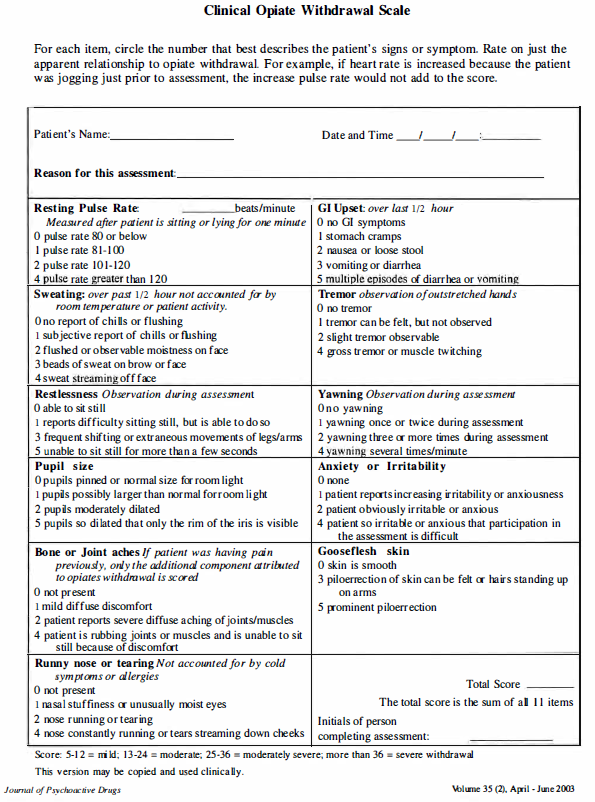 COWS Scoring
Score:

5- 1 2 = mild 

13-24 = moderate

25-36 = moderately severe
 
> 36 = severe
Subjective Opioid Withdrawal Scale
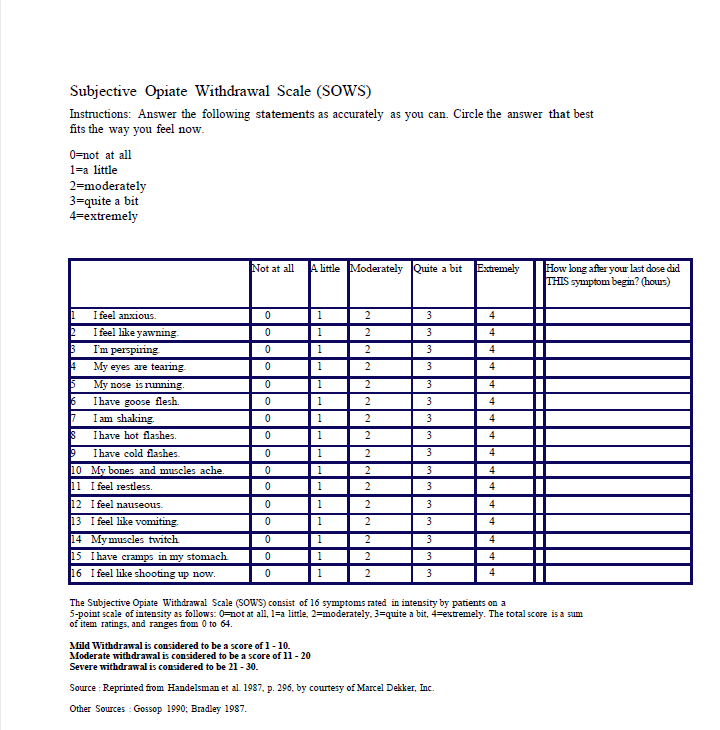 SOWS Scoring
The Subjective Opiate Withdrawal Scale (SOWS) consist of 16 symptoms rated in intensity by patients on a
5-point scale of intensity as follows: 

0=not at all
1=a little 
2=moderately 
3=quite a bit
4=extremely. 

The total score is a sum of item ratings, and ranges from 0 to 64.
Mild Withdrawal is considered to be a score of 1 - 10.
Moderate withdrawal is considered to be a score of 11 - 20
Severe withdrawal is considered to be 21 - 30.
Questions
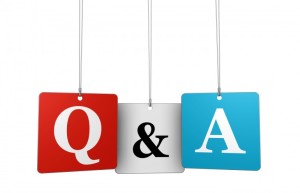 References:
https://dsm-psychiatryonline-org.proxy.library.vcu.edu/doi/full/10.1176/appi.books.9780890425787.x16_Substance_Related_Disorders
https://www.verywellmind.com/what-are-the-official-criteria-for-addiction-22493
https://elearning.asam.org/products/the-asam-fundamentals-of-addiction-medicine-40-hour-cme-program-online
https://nida.nih.gov/sites/default/files/ClinicalOpiateWithdrawalScale.pdf
https://www.asam.org/docs/default-source/education-docs/sows_8-28-2017.pdf